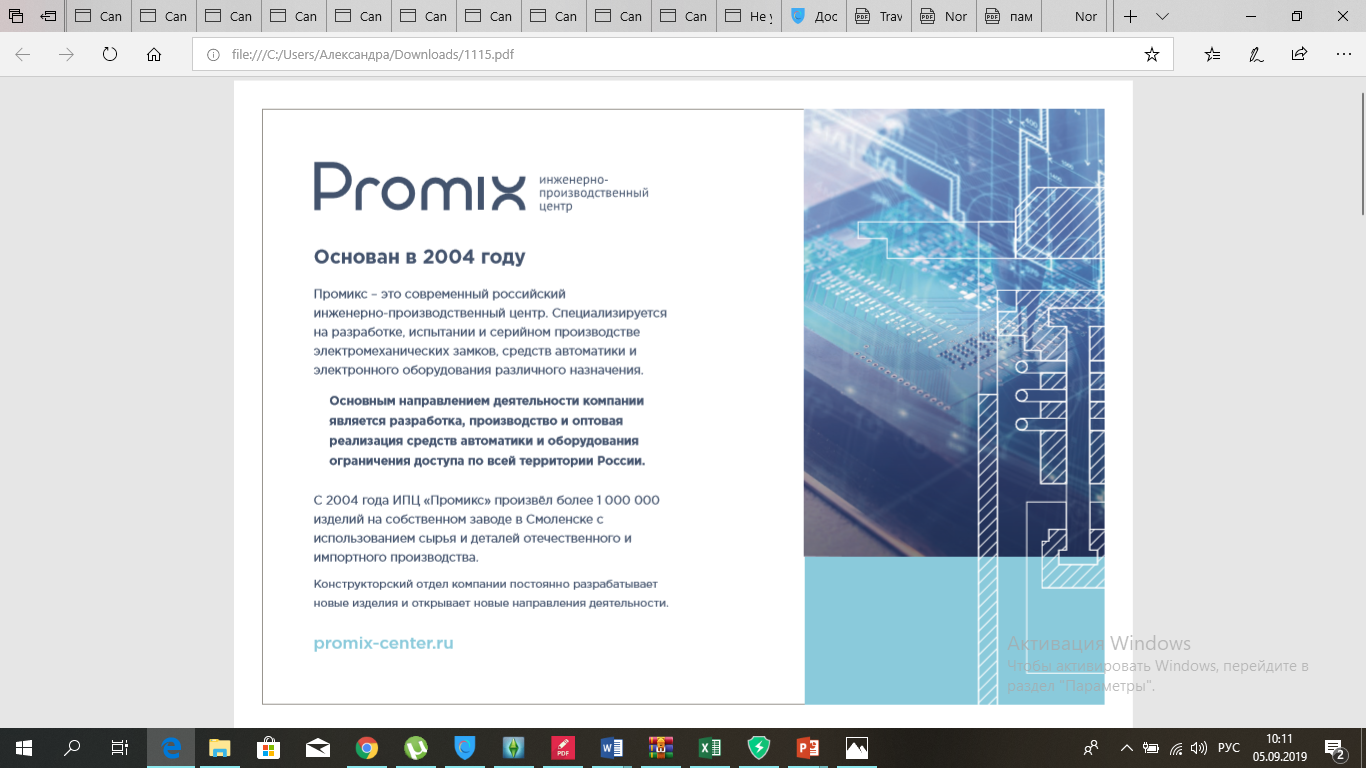 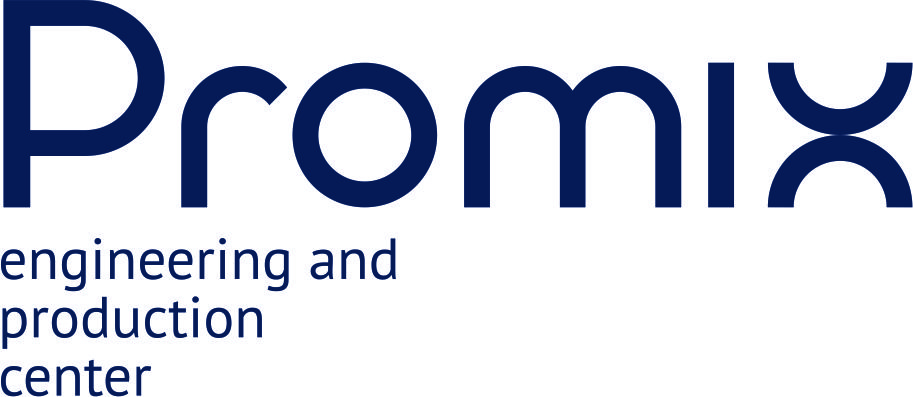 REMOTE CONTROL ELECTROMECHANICAL LOCK FOR SINGLE DOOR COMMERCIAL REFRIGERATORS
promix-center.com
Promix-FRS.1D.01
Universal electromechanical lock for single-door refrigerator (set)
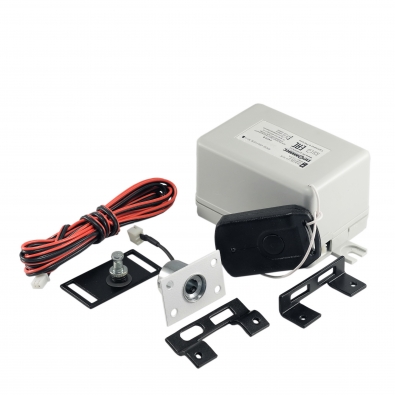 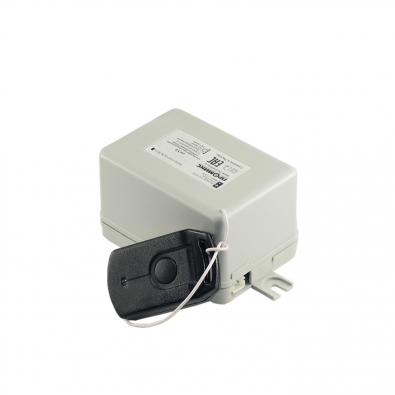 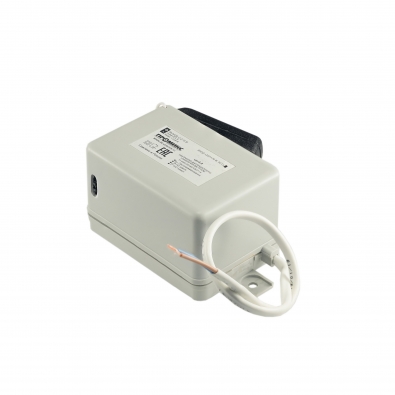 promix-center.com
SCOPE OF DELIVERY
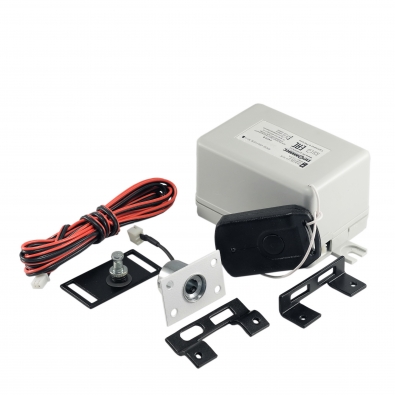 1 – Promix-SM.131.10 lock	                 1 pc.
2 – Promix -AD.DB.13 deadbolt               1 pc.
3 – Promix -AD.BR.05 bracket	                  1 pc.
4 – Promix -AD.BR.06 bracket   	1 pc.
5 – Promix -CR.RX.02 controller	1 pc.
6 – Promix-CR.TX.01 RCU	                  1 pc.
7 – 4х16 self-tapping screws 
(with pressing disk)	                                   8 pcs
8 – М4х6 screw (with pressing disk)	2 pcs
9 – Self-adhesive vinyl film (25 mm) 
for disguise camouflage of wire.	1 m
10 – Operating manual	                 1 pc.
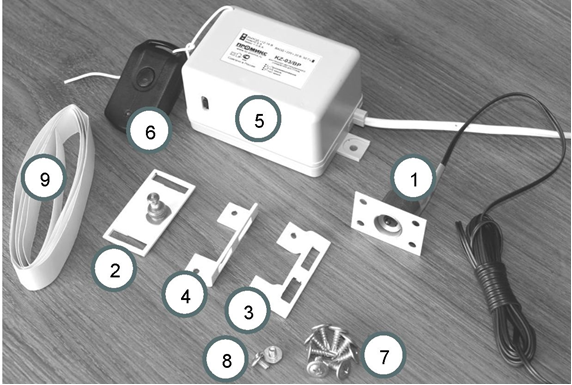 promix-center.com
Remote control system via radio channel
Built-in power supply with electronic short circuit and overload protection

  Programming directly from the controller (jumpers) and remotely using a master key fob

 Up to 10 keyfobs can be recorded in the controller's memory

 Possibility of separate replacement of the power supply and radio module during repair
promix-center.com
Installing the lock on single-door refrigerators. Installation and connection.
Designed for installation on the most of single-door commercial refrigerators of different producers.
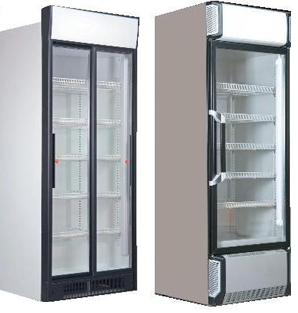 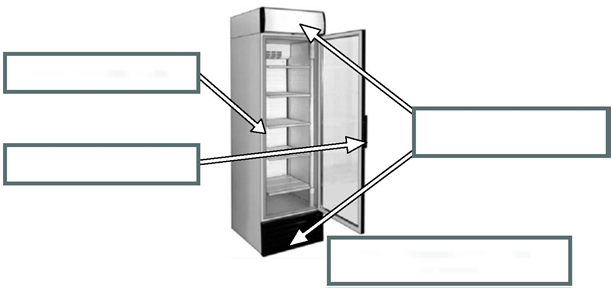 Lock installation place
Installation places for the controller
Deadbolt installed
RECOMMENDED PLACES FOR INSTALLATIONS
promix-center.com
Depending on the type of door profile. To install
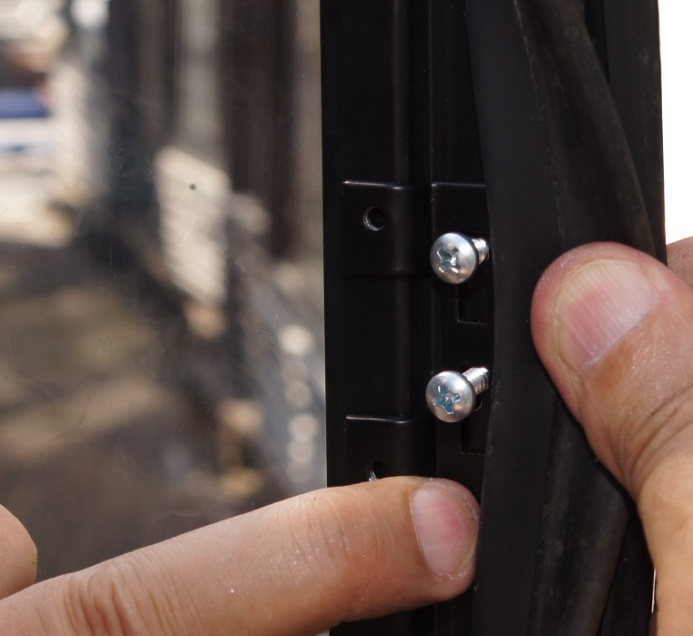 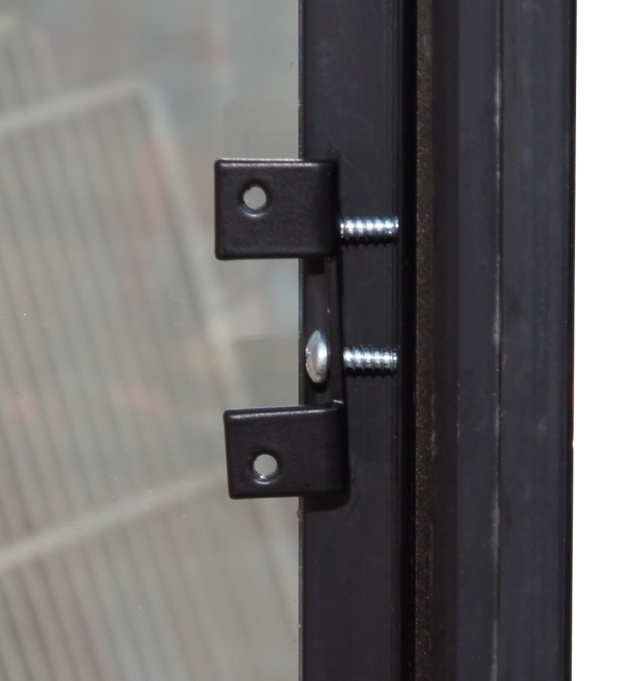 Promix -AD.BR.06 bracket
Promix -AD.BR.05 bracket
promix-center.com
Deadbolt installation
Install the Promix-AD.DB.13 deadbolt 
on the installed bracket
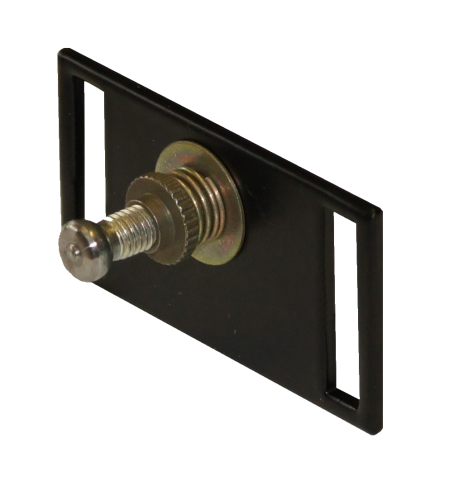 promix-center.com
Lock installation
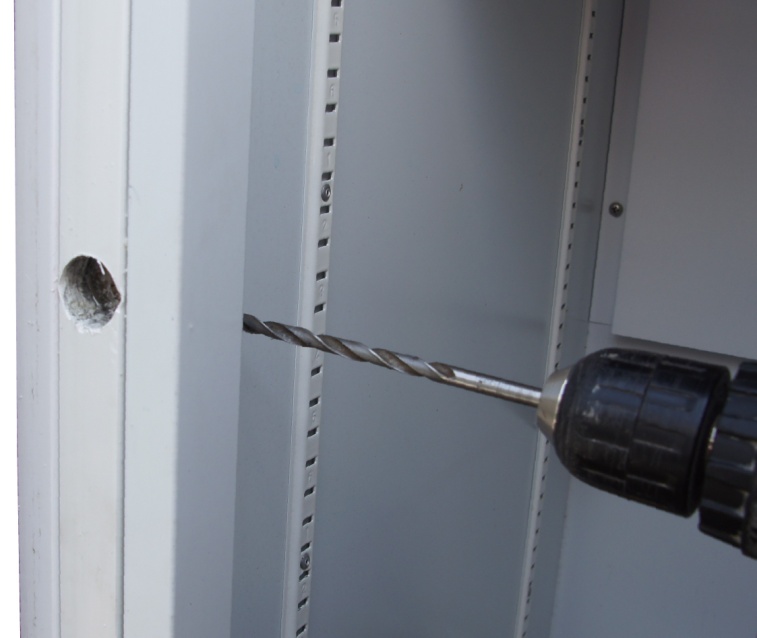 Close the fridge door and press on it – the bolt will make a mark on the walls of the door;Drill a hole with a diameter of 24 mm in the center of the mark;Drill a hole with a diameter of 6 mm from inside the refrigerator;
promix-center.com
Lock installation
Stretch the lock wire with a wire loop;
Secure the lock, lay the wire and seal it with decorative tape;
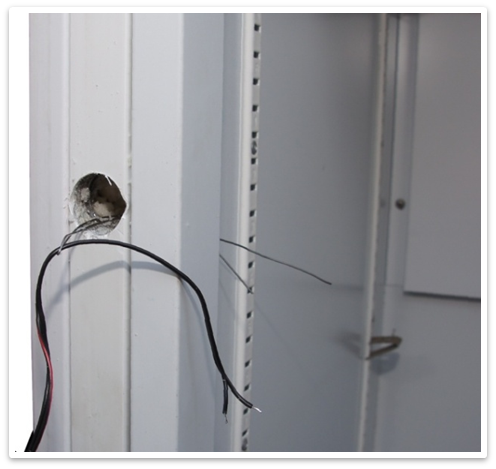 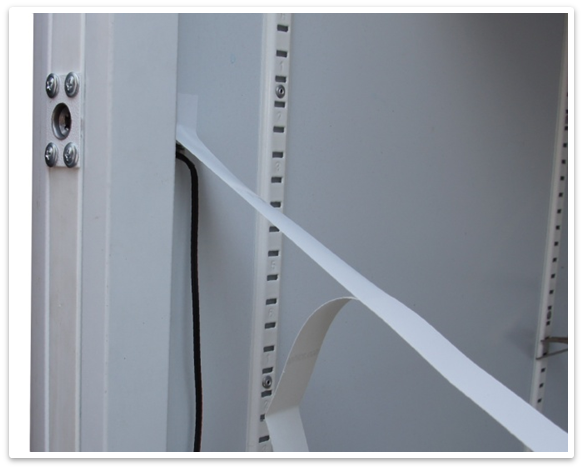 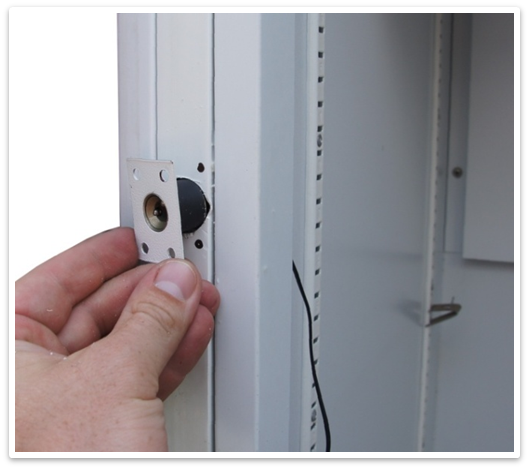 promix-center.com
Testing
Check that the deadbolt easily enters the lock hole;
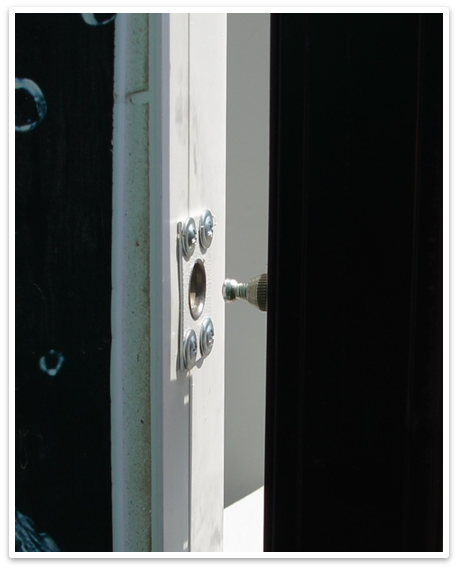 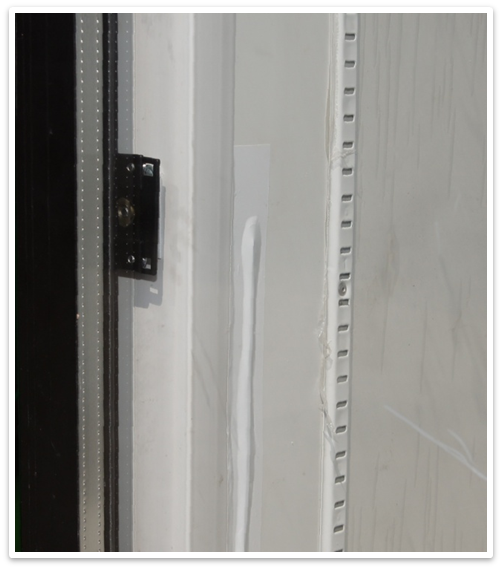 promix-center.com
Controller installation
Install the controller behind the advertising panel or in the compressor compartment and connect to the 220V and to the lock;
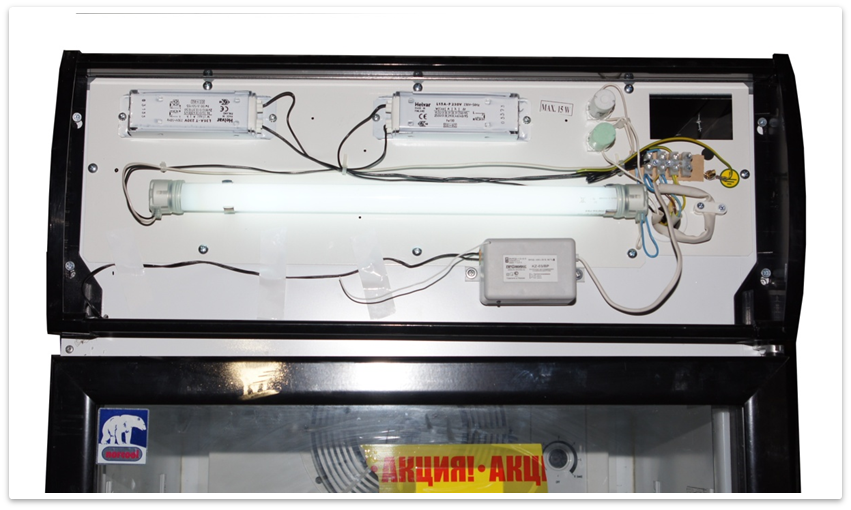 promix-center.com
Controller connection diagram
Antenna
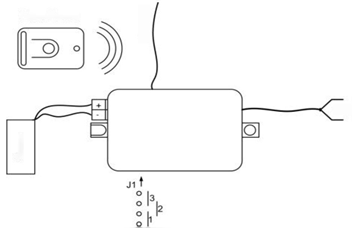 Key fob/RCU
220V
1 – setting of the Normally Open lock;
2 –setting of the Normally Closed lock;
3 –programming.
Lock
Controller
Jumper positions
promix-center.com
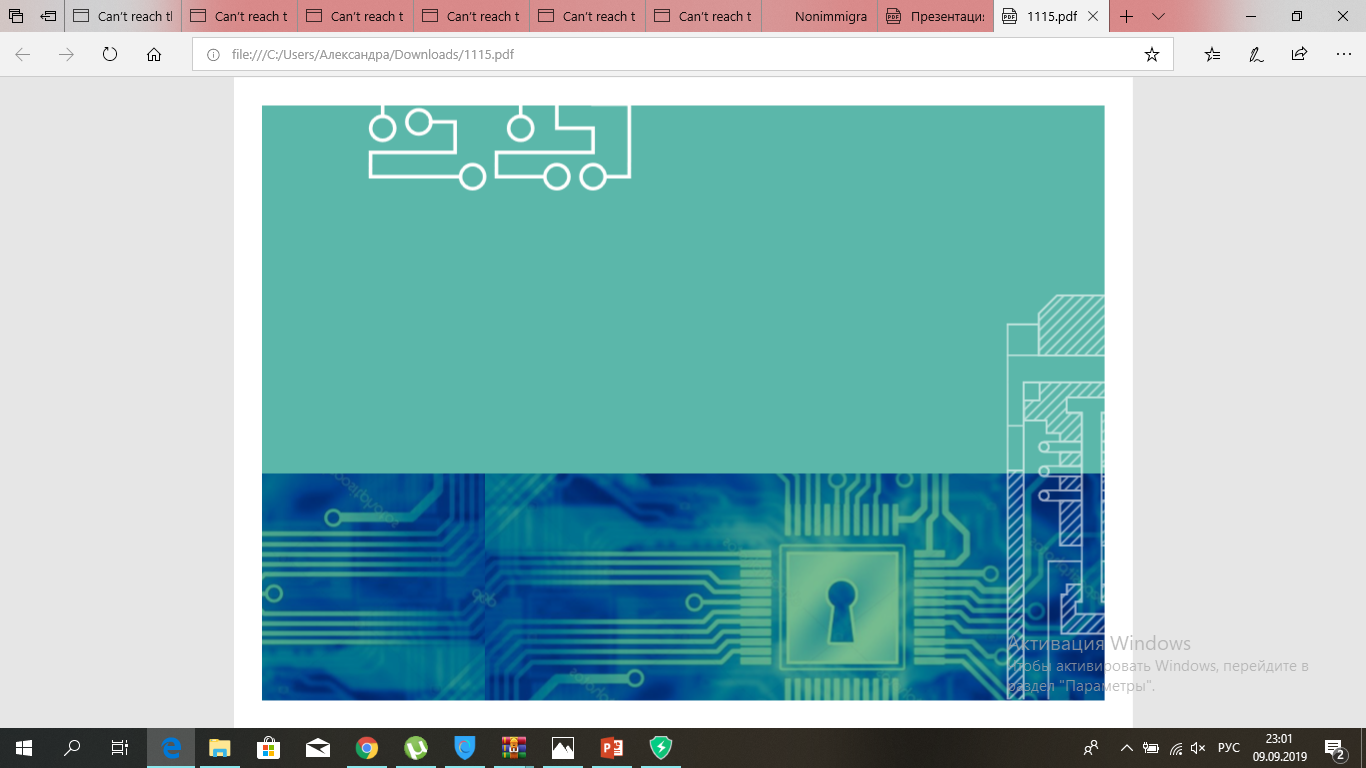 +7 (4812) 619-330
+7 (920) 317-18-47
mail@promix-center.com
dis@promix-center.com
Trusted by thousands of users!
promix-center.com